Rubber Band Helicopter
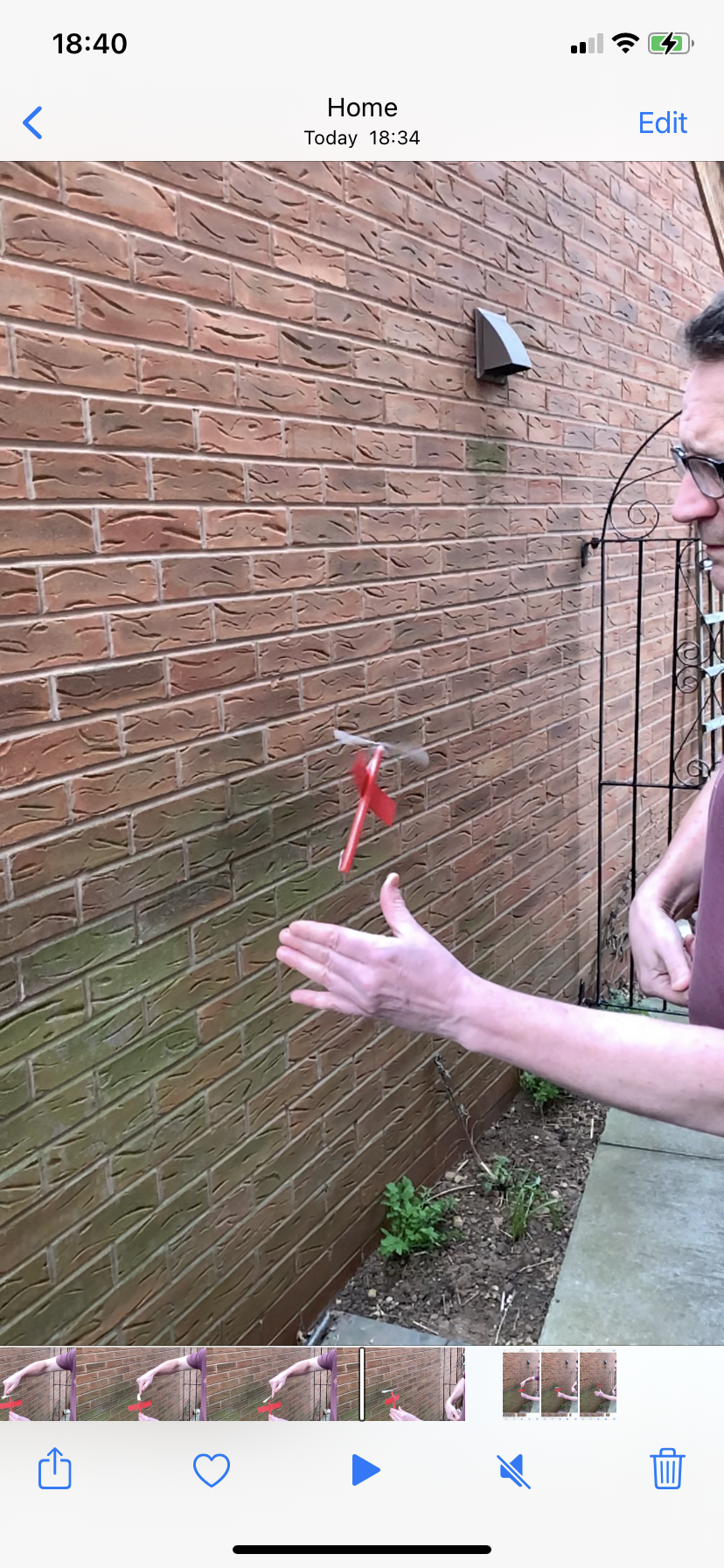 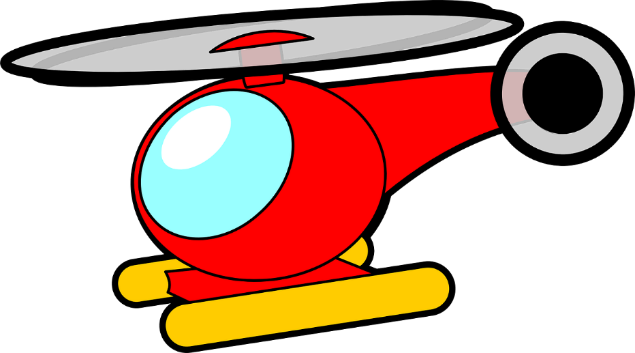 A thrilling project to make a flying rubber band helicopter
Handout
Carefully cut out the parts from the sheet
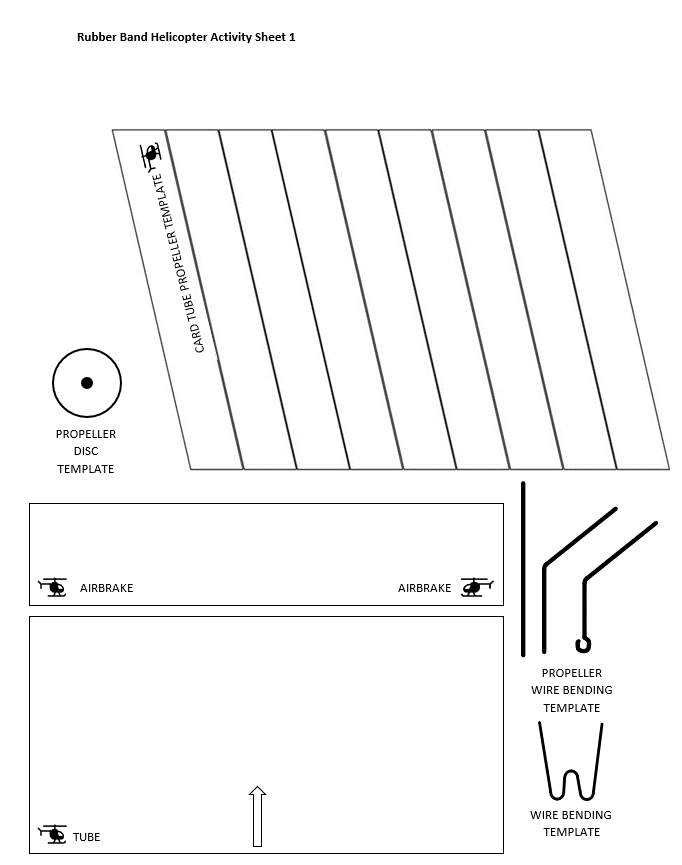 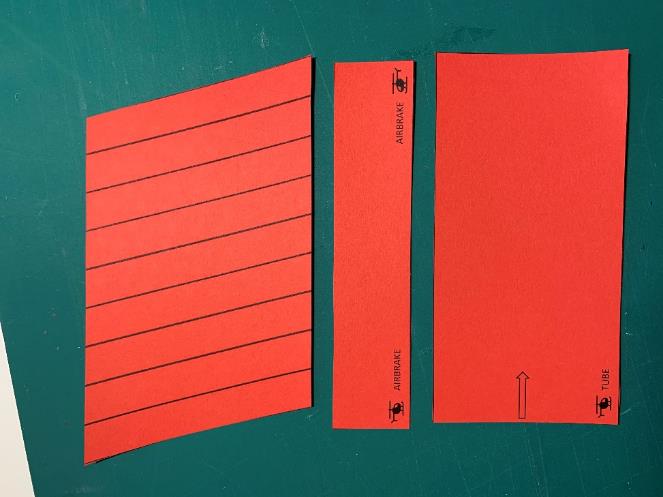 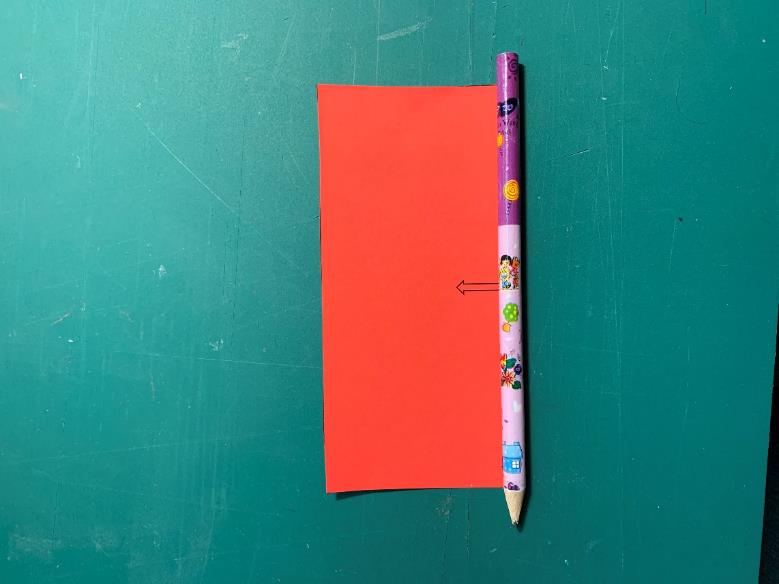 Step 1 – Make the tube
Roll the tube template around a pencil 
Use sticky tape on the edge of the template to make it stay round
Remove the pencil
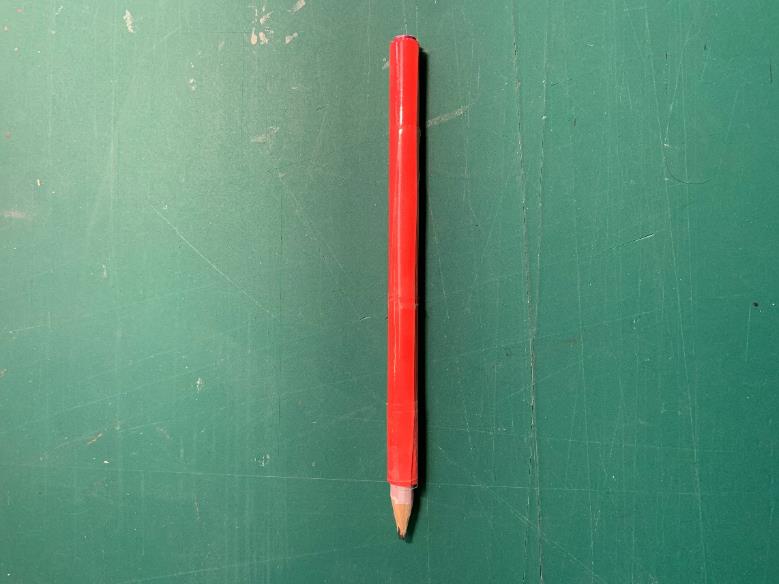 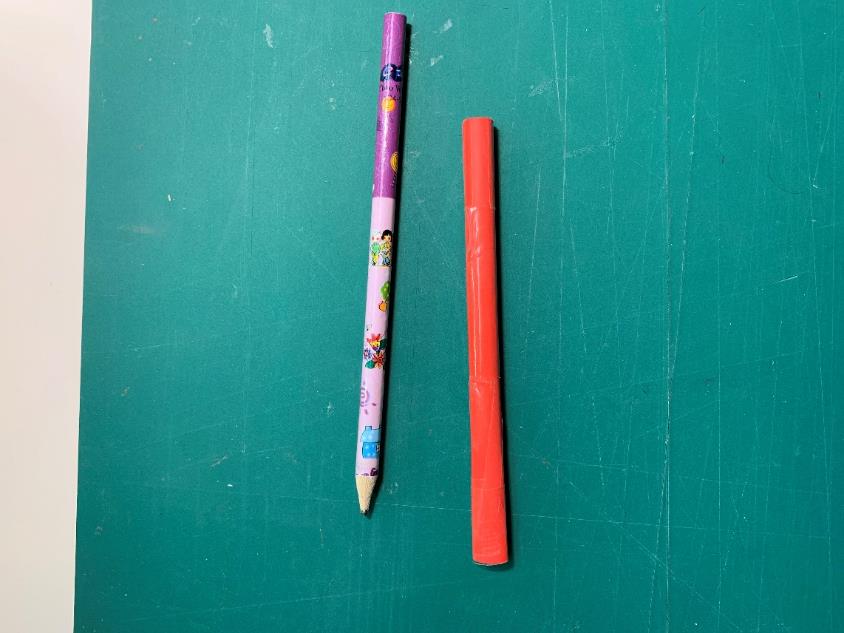 Step 2 – Cut out the propeller
Wrap the propeller template around the card tube 
Hold in place with paperclips
Carefully cut a propeller 
Use a sharp pencil and eraser to make a hole
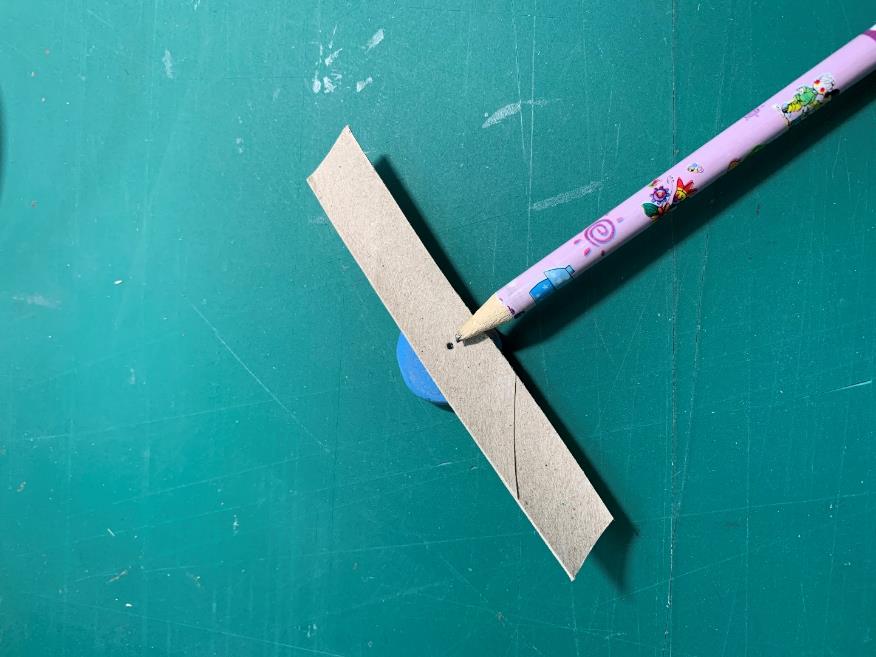 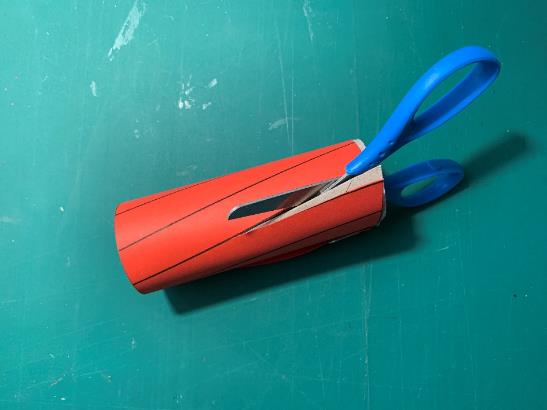 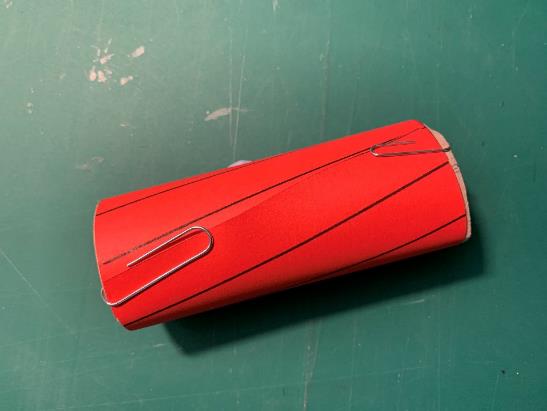 Step 3 – Propeller wire bending 1
Straighten out a paperclip
Cut it with pliers, to the size of the template
Bend the wire using to follow the template, using your hands
Use pliers to make a small hook
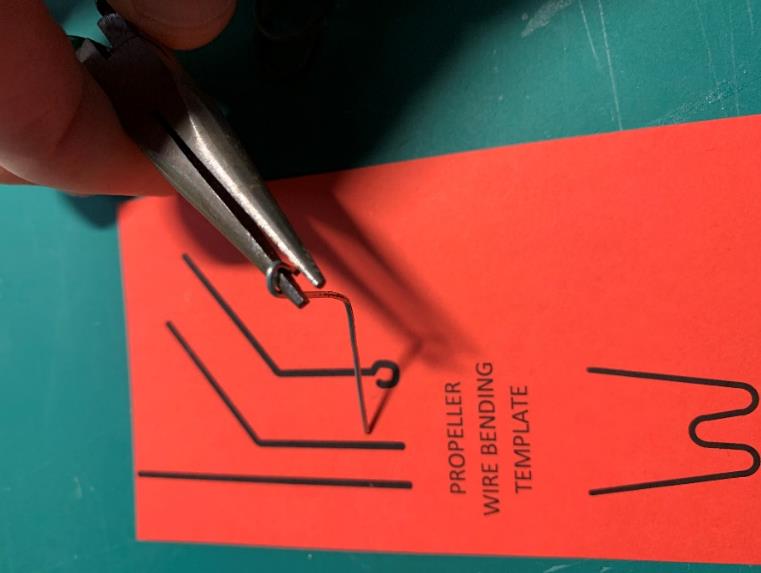 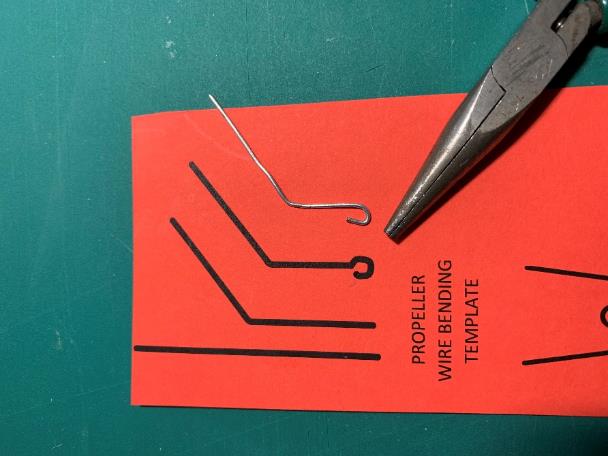 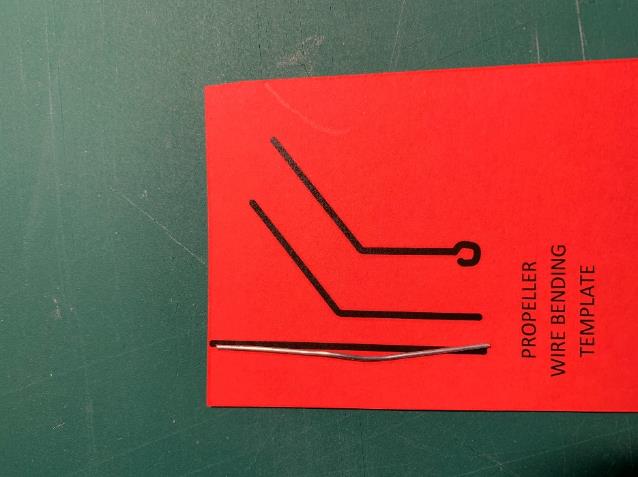 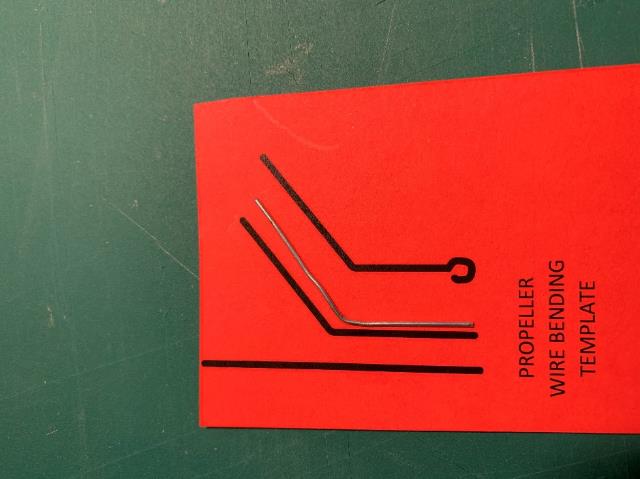 Step 4 – Propeller wire bending 2
Straighten out a paperclip
Bend the wire to follow the template
Make a W

Use pliers to cut the ends
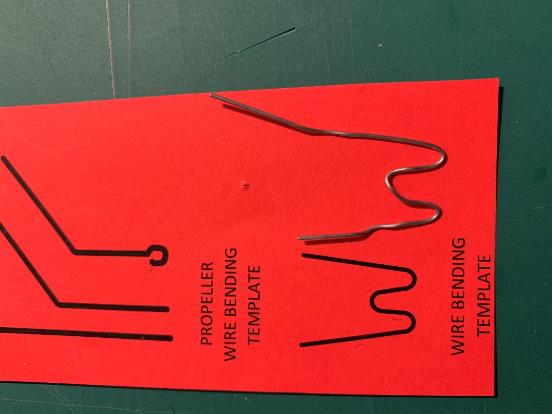 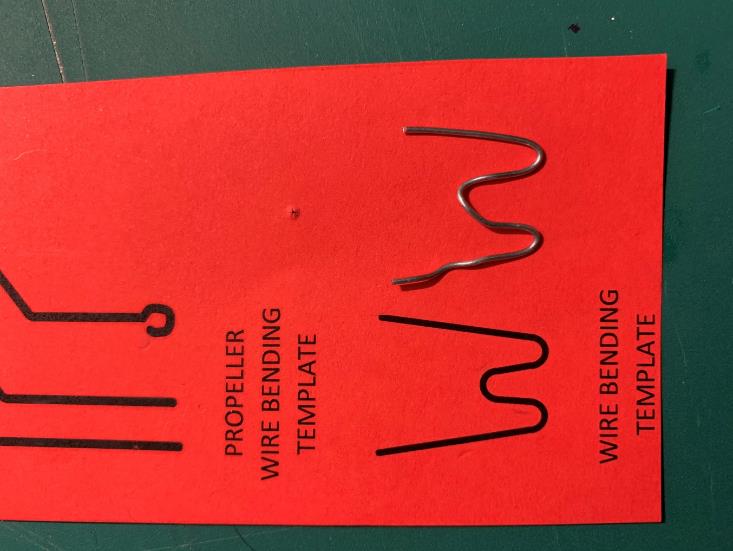 Step 5 – Propeller disc
Use a glue stick to attach the disc to yoghurt pot top
Carefully cut out with scissors
Carefully use a sharp point to make a hole
Use a skewer to make the hole larger
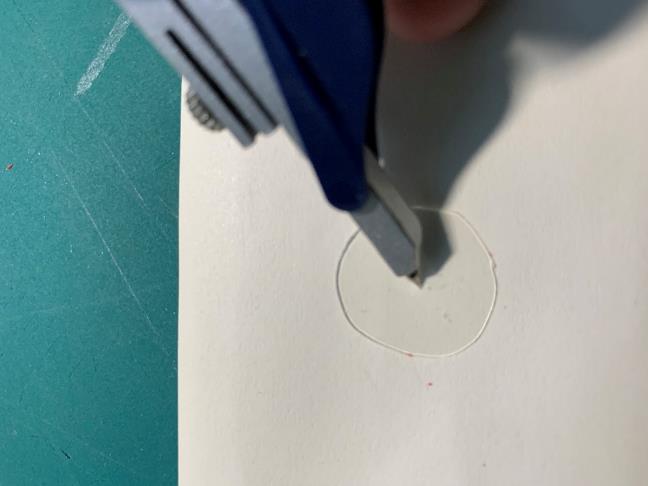 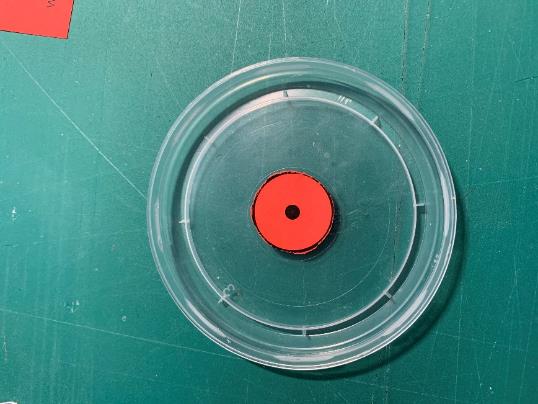 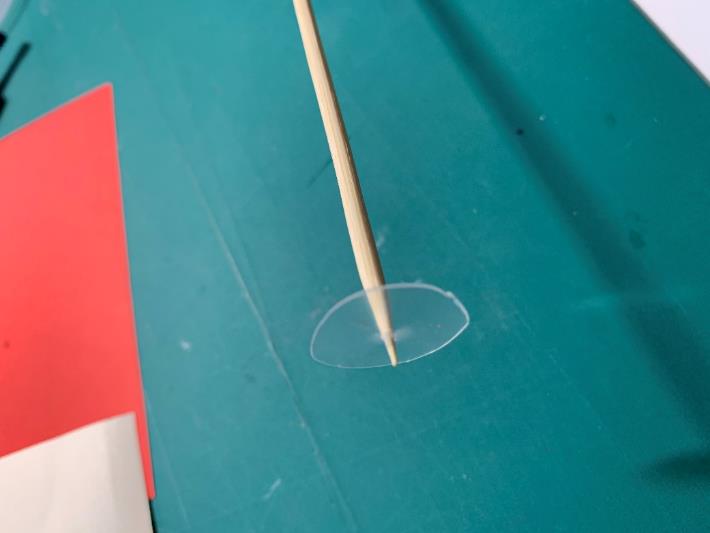 Step 6 – Propeller assembly 1
Attach the disc to the wire hook
Attach the bead to the wire hook
Bend the wire
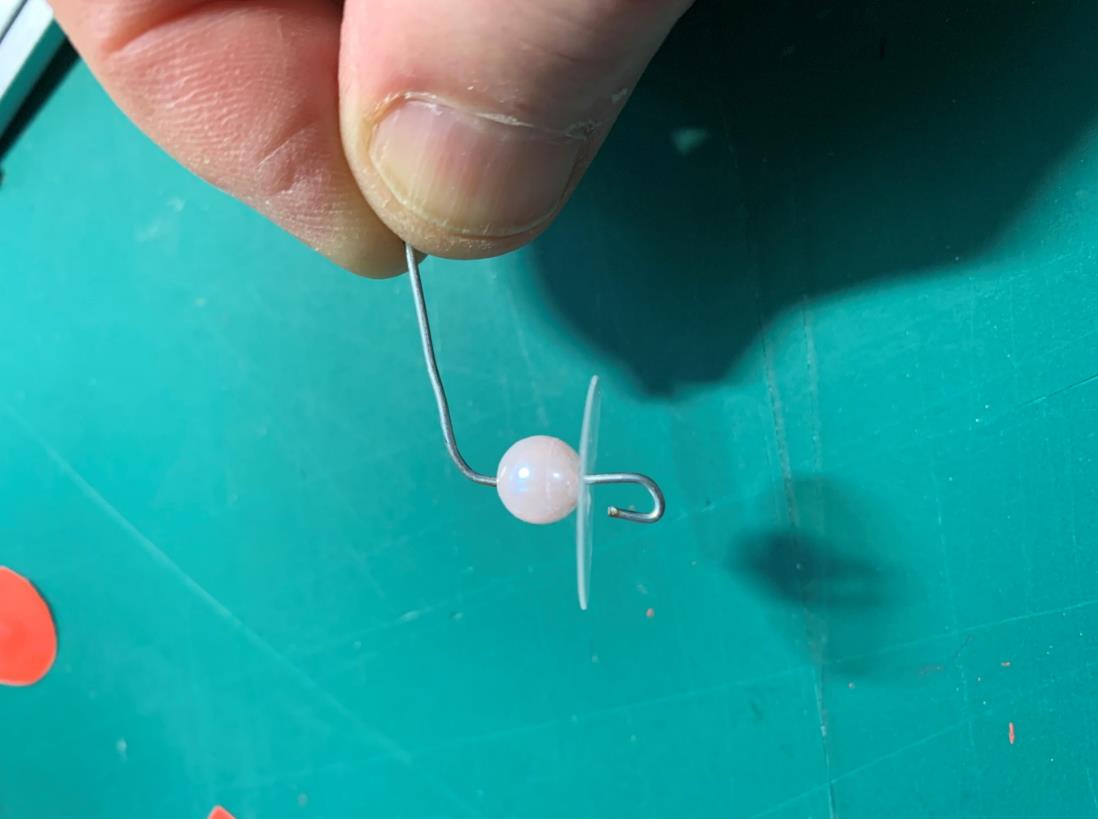 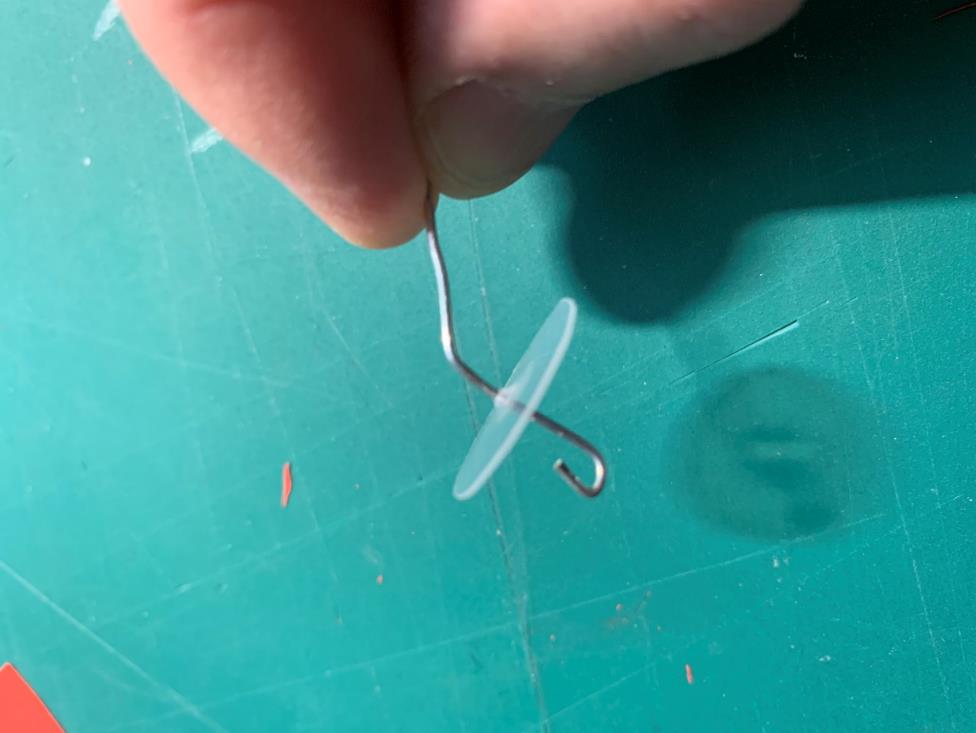 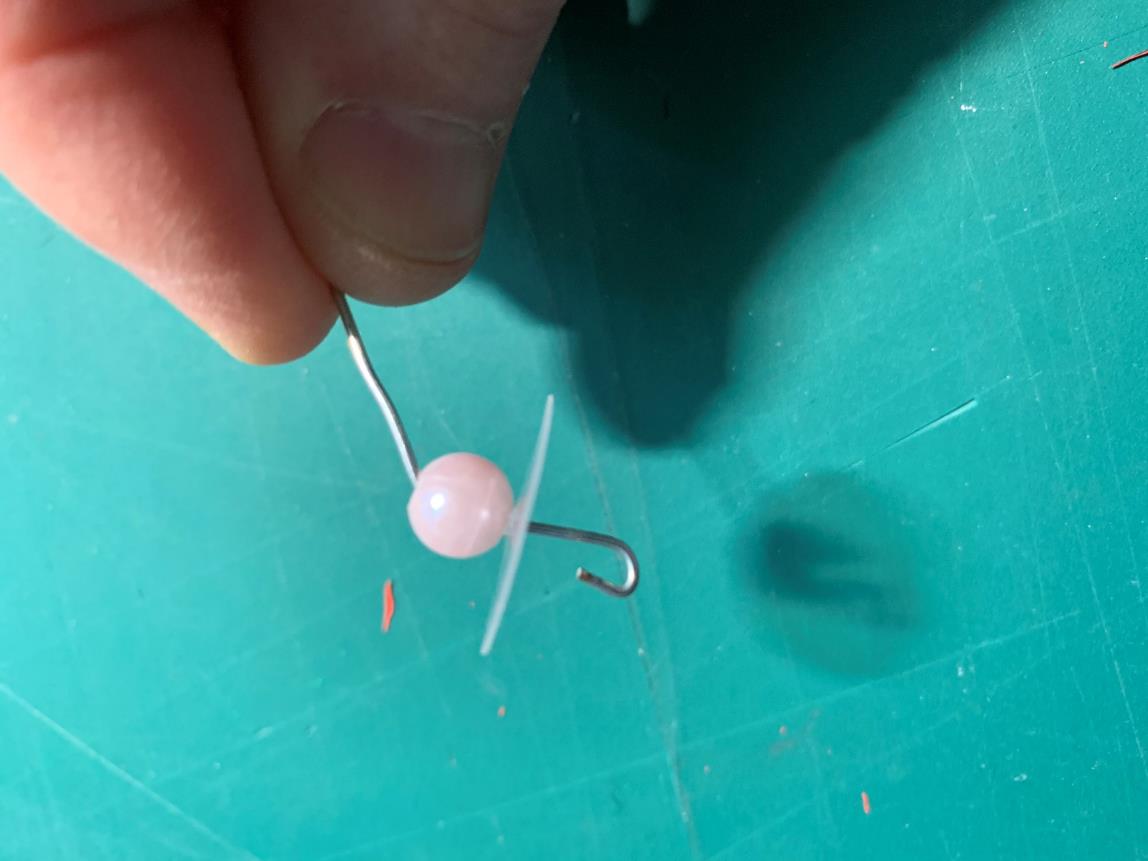 Step 7 – Propeller assembly 2
5 mm
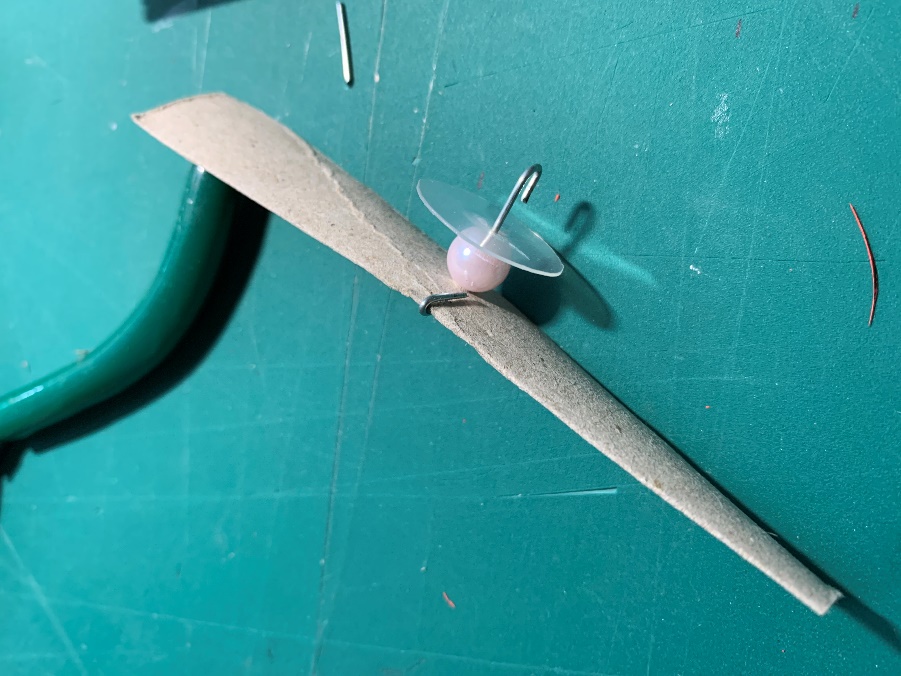 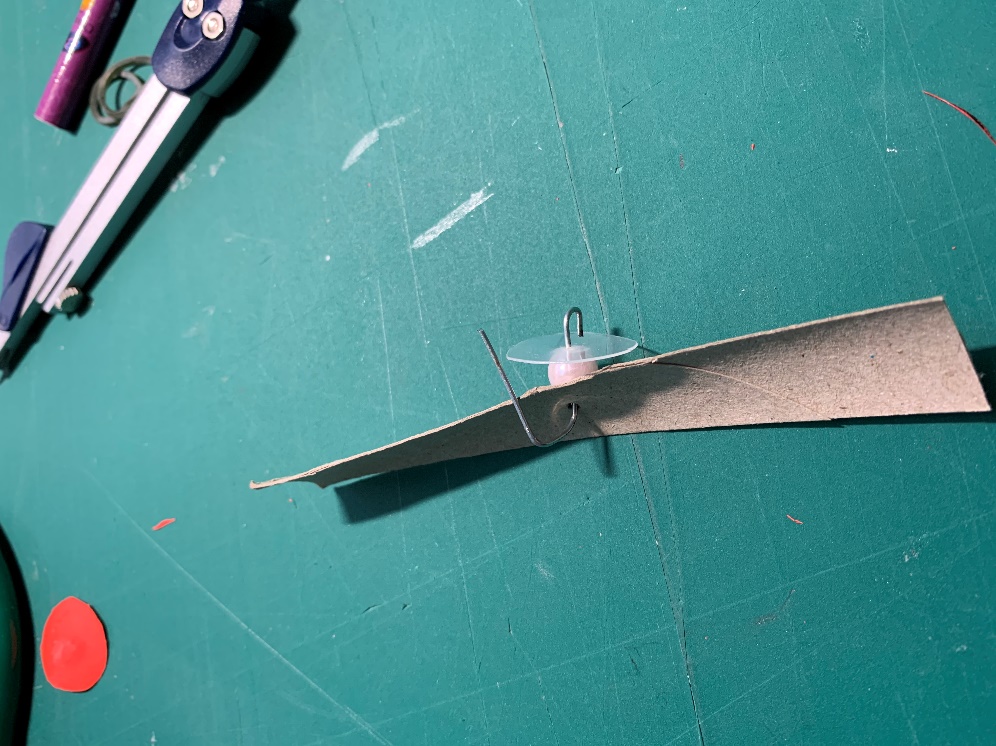 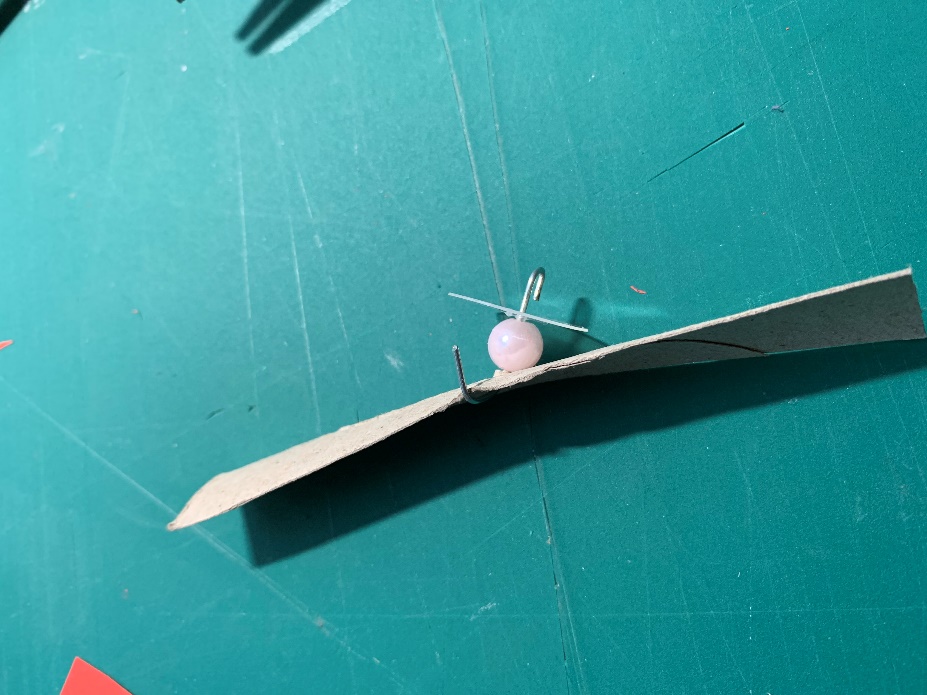 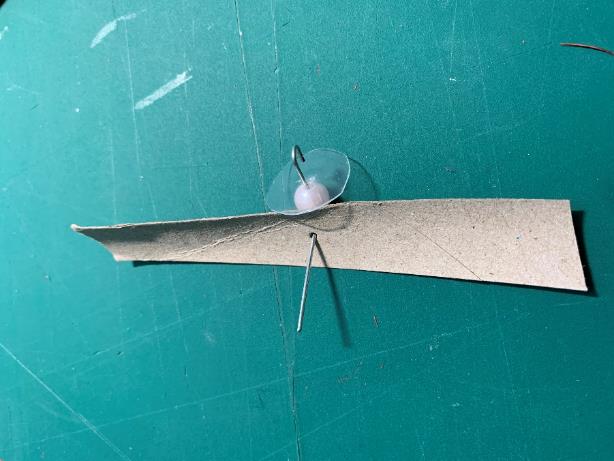 Put hook through centre hole
Bend the wire with pliers
Bend the wire with pliers to hold the propeller
Cut off wire with pliers to leave 5 mm
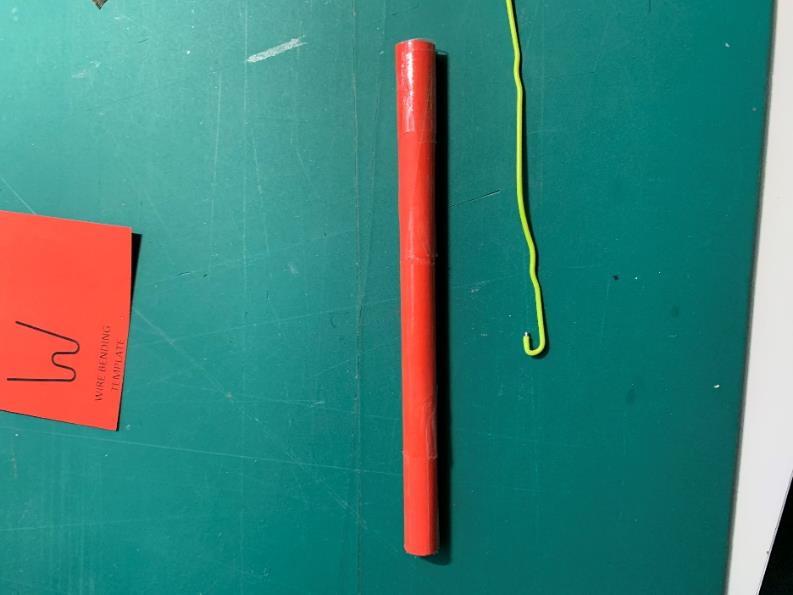 Step 8 – Rubber band assembly
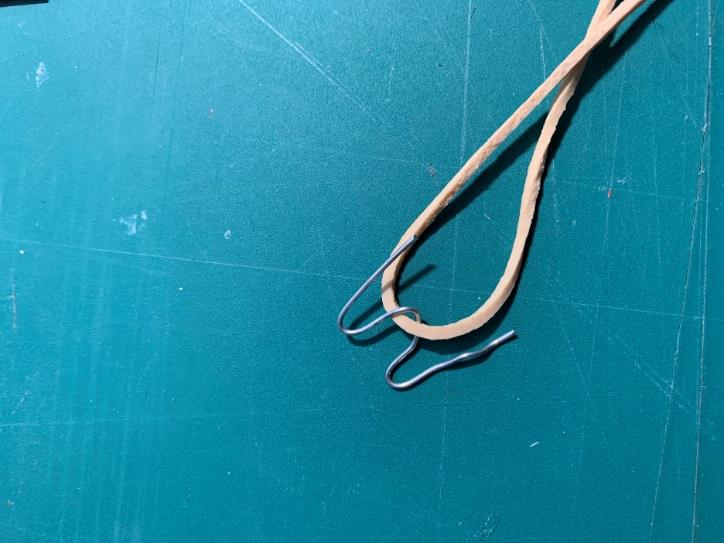 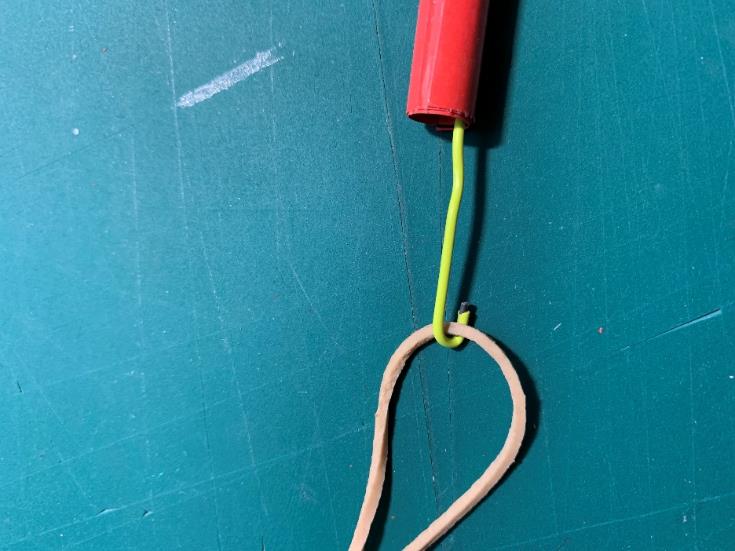 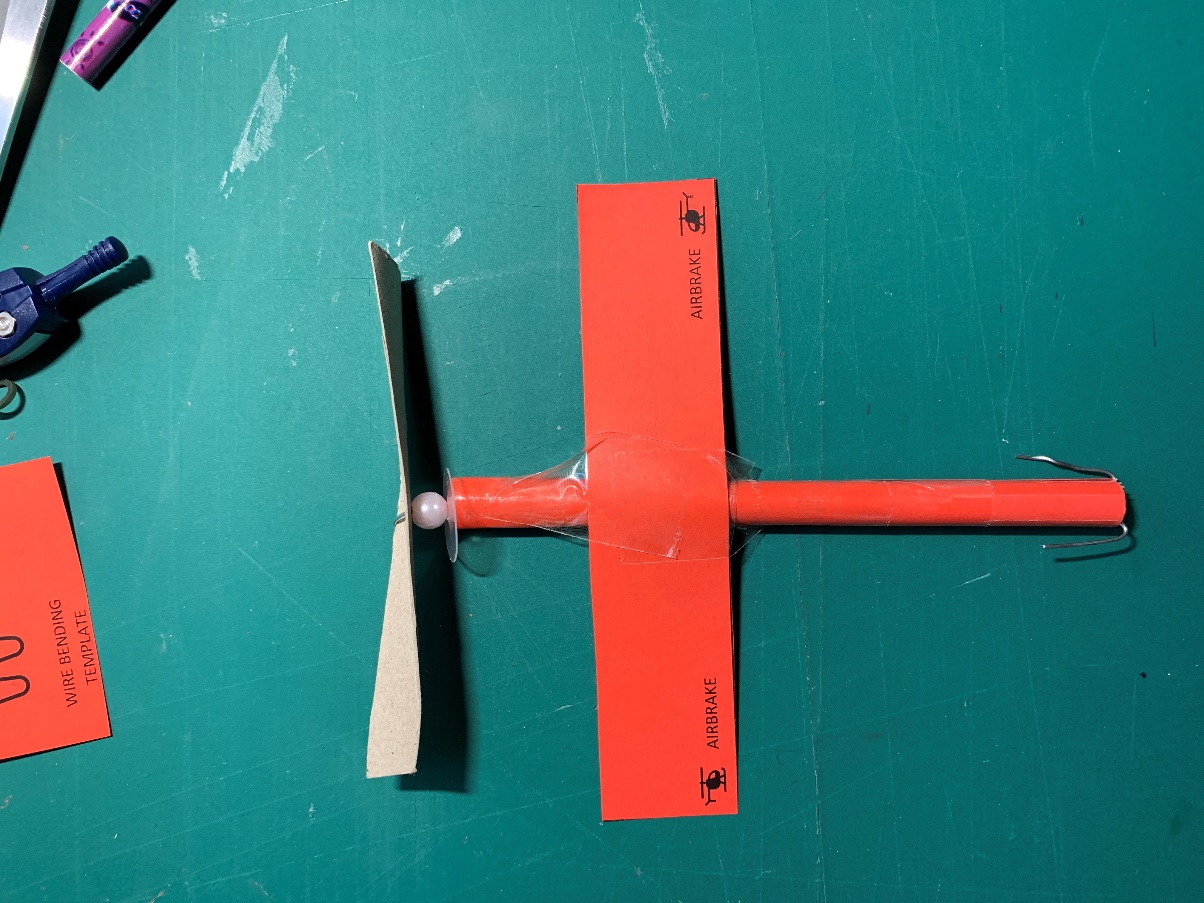 Use a wire/crochet needle to pull the rubber band through the tube
The W wire sits at the bottom of the tube
Put the rubber band on the W wire
Step 9 – Propeller and airbrake
Connect the propeller to the rubber band
Measure 30 mm from the top of the tube
Attach the airbrake with sticky tape
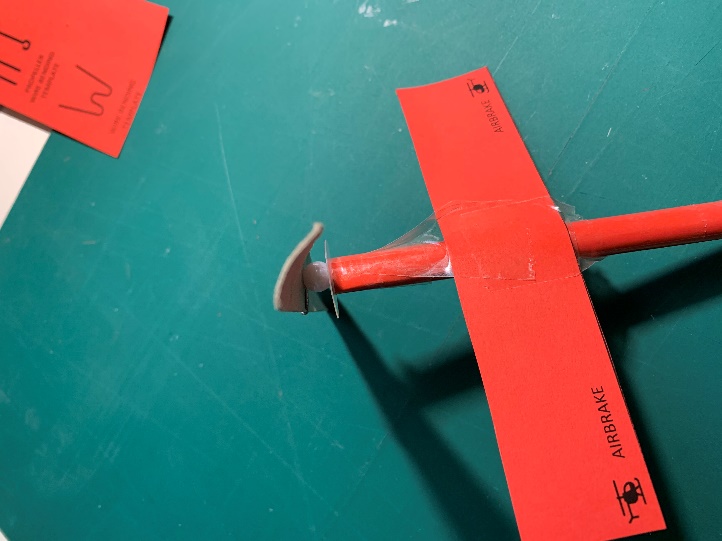 30 mm
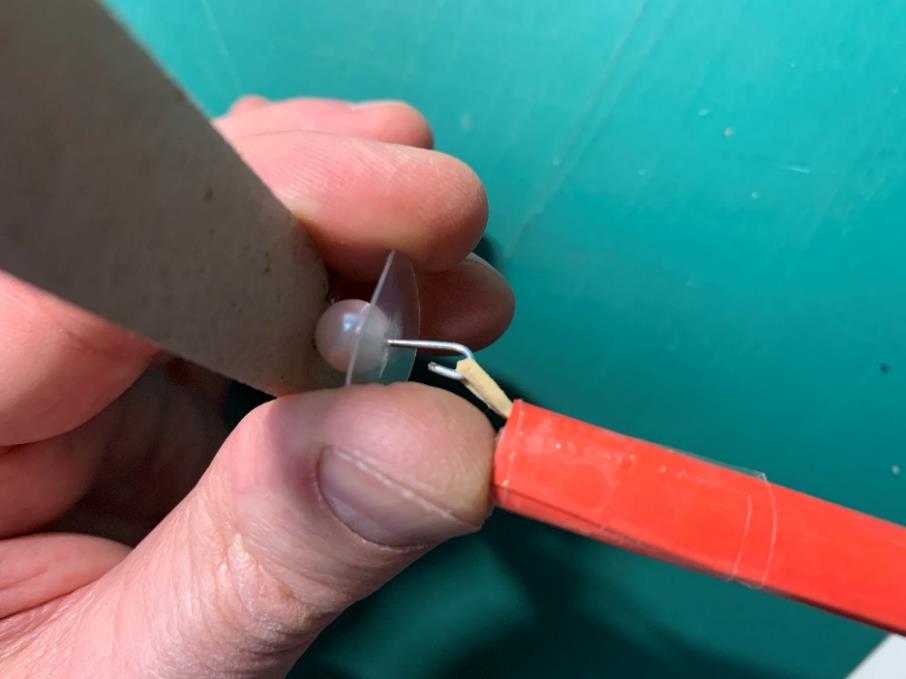 Step 10 – Test flight!
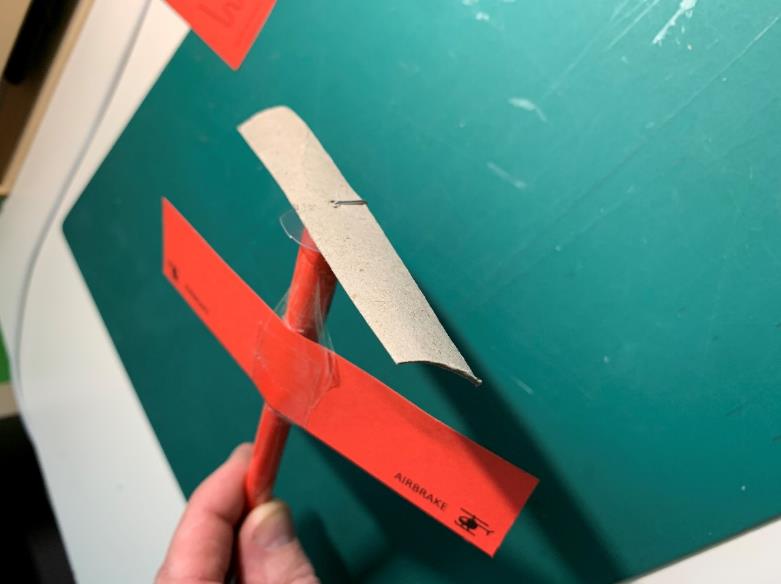 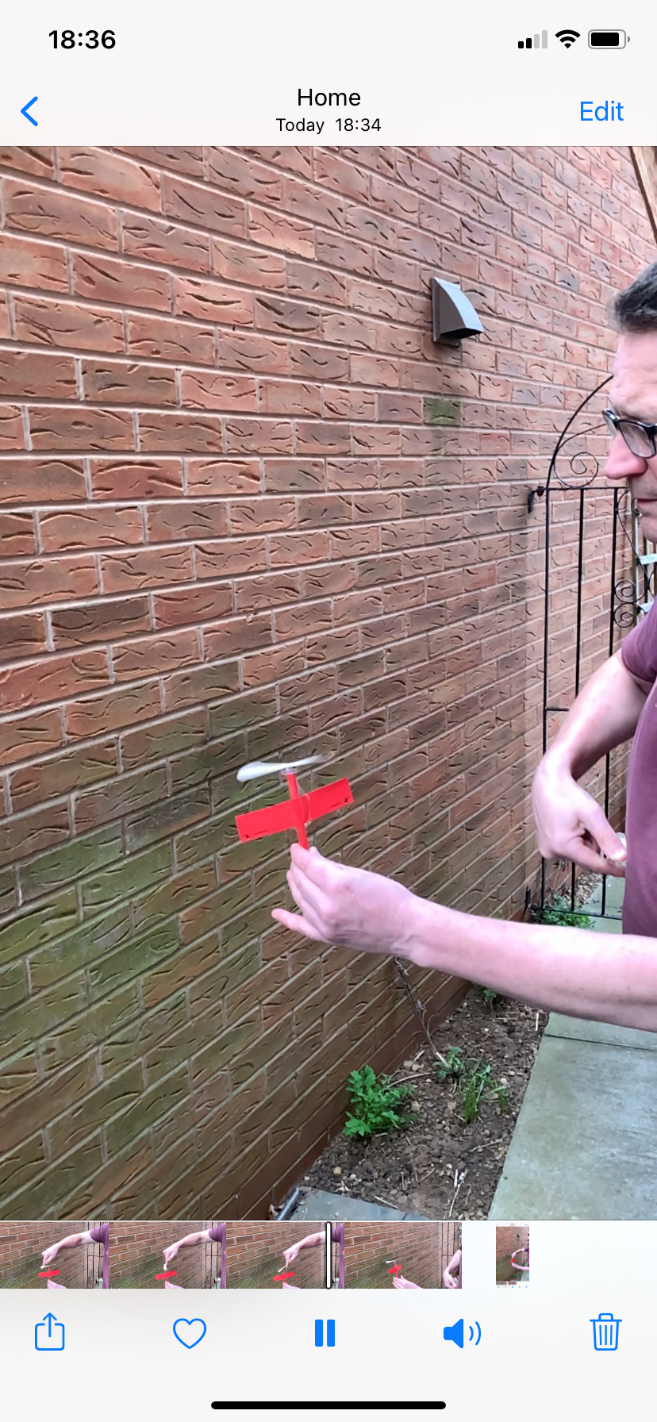 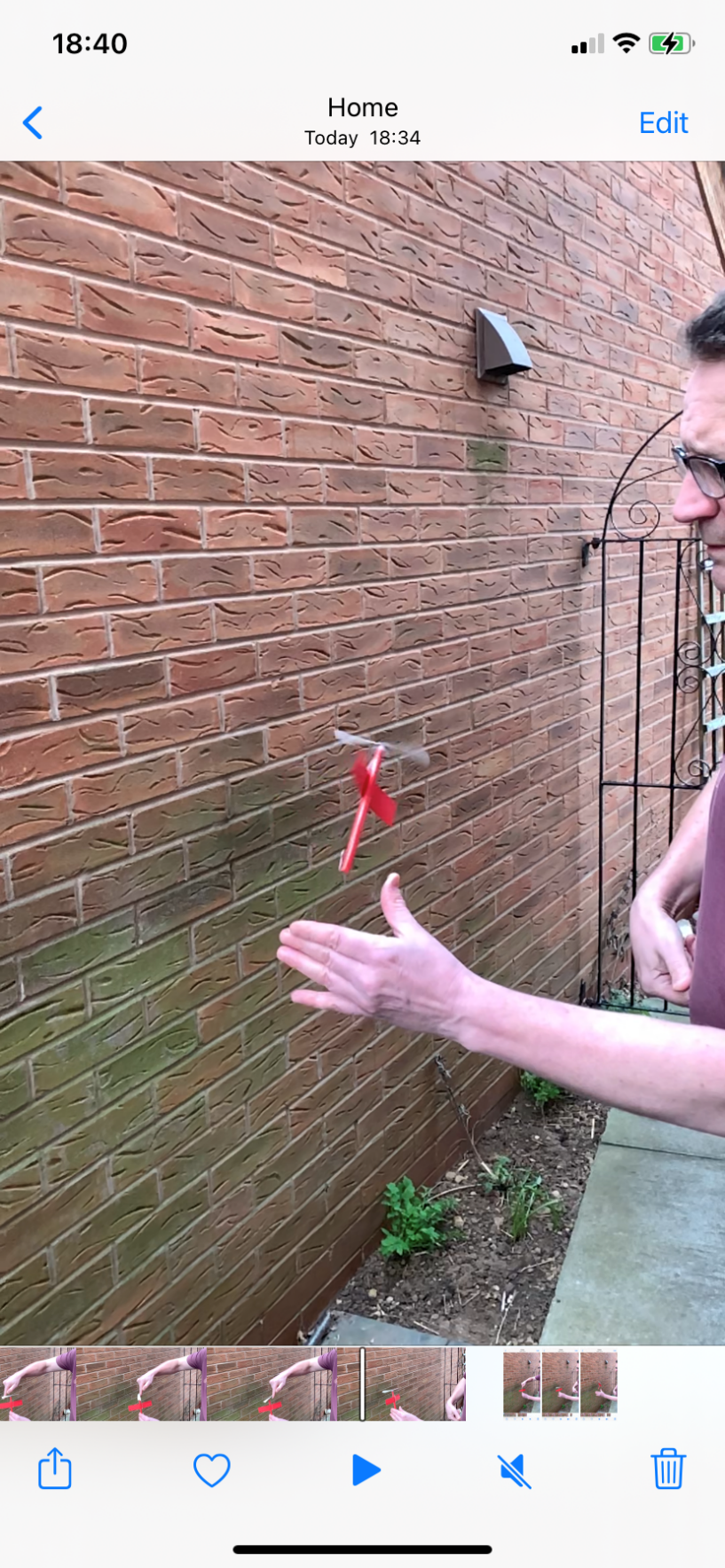 Wind the propeller anti-clockwise, about 50 turns.
Hold vertical and let go of the propeller
How high will it fly?
Problem Solving!
If you experience issues with the making, the following may help:
Make sure the propellor blades are twisted so that the two ends are tilted in opposite directions - this gives better lift. This is shown on the image in step 10 (where the gentle twist is caused by the way the toilet roll tube is cut).
Structural failure can be prevented by reinforcing the tube with sticky tape.
When you wind the propeller, you want it to unwind so the higher edge is cutting into the air - i.e. wind it up in the direction of the lower edge. 
Check that the hole in the plastic disc is not tight - the wire should move freely. If it is tight, the energy in the band won't unwind.
Check that the W-shaped wire isn't sticking - it helps to put some tape over the ends.
Use a thicker elastic band for more energy.